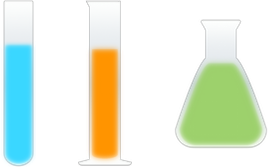 Voedselproductie
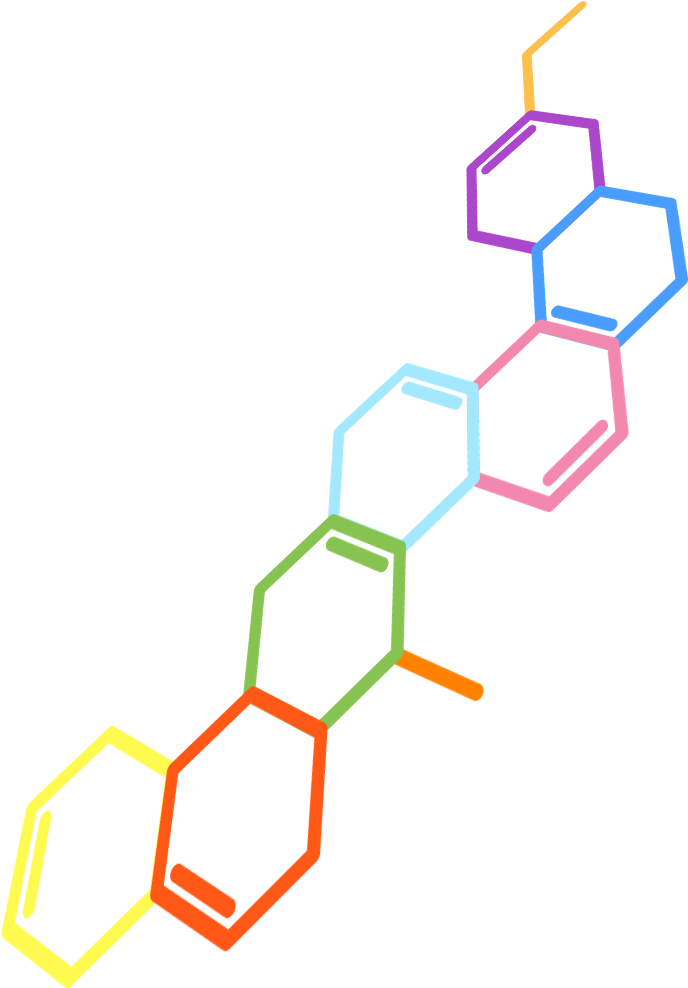 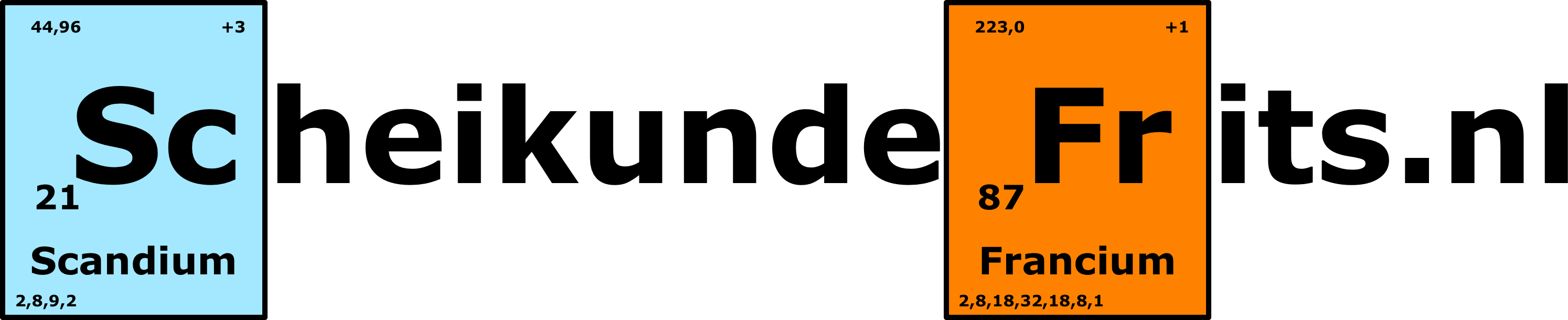 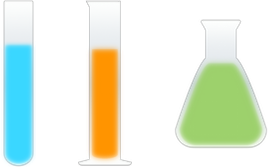 Opdracht
Kies een voedingsmiddel en ga op onderzoek naar het productieproces
Posterpresentatie:
Leg het productieproces uit (bekijk de scheikundige kant: scheidingsmethoden, reacties, enz.)
Welke voedingsstoffen zitten in het voedingsmiddel
Leg uit welke additieven worden toegevoegd en hoe deze de stof beïnvloeden.
Leg kort uit wat moderne biotechnologie is en hoe dit toegepast wordt of kan worden bij de productie van het gekozen voedingsmiddel.
Bekijk de ethische kant: wat zeggen voor en tegenstanders van het gebruik van moderne biotechnologie
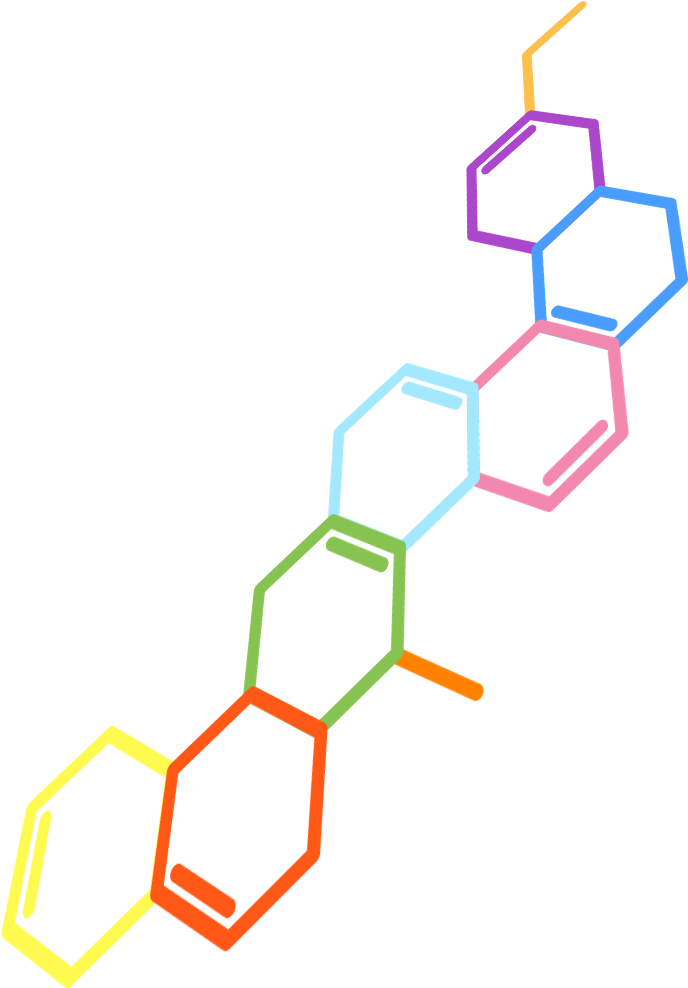 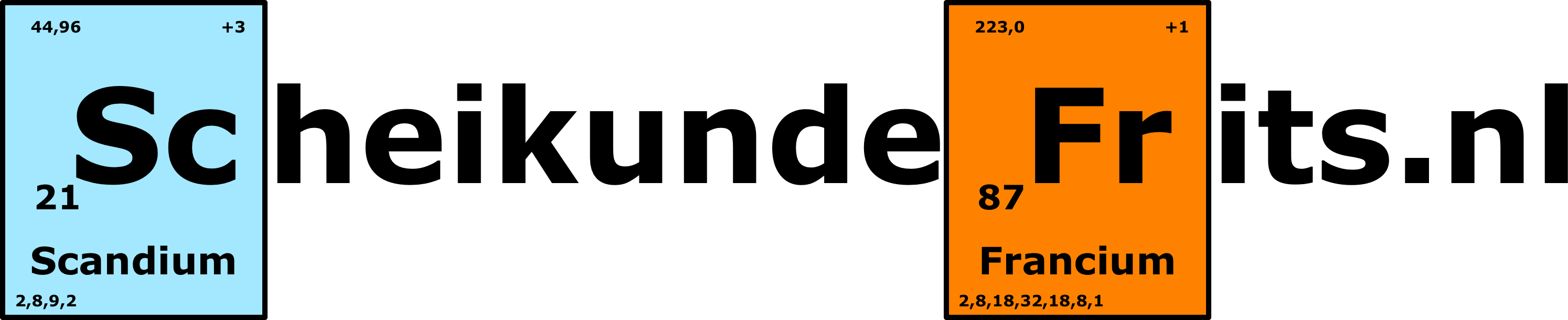